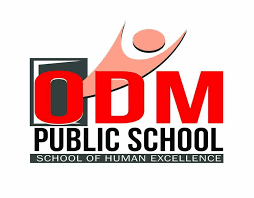 ODM PUBLIC SCHOOL

CLASS- II
DATE- 15-04-2021
SESSION- 03
SUBJECT :  ODIA 
TOPIC : ‘ଉ’ କାର 
SUB TOPIC : ବାକ୍ୟ ଗଠନ ଓ ଲିଖନ
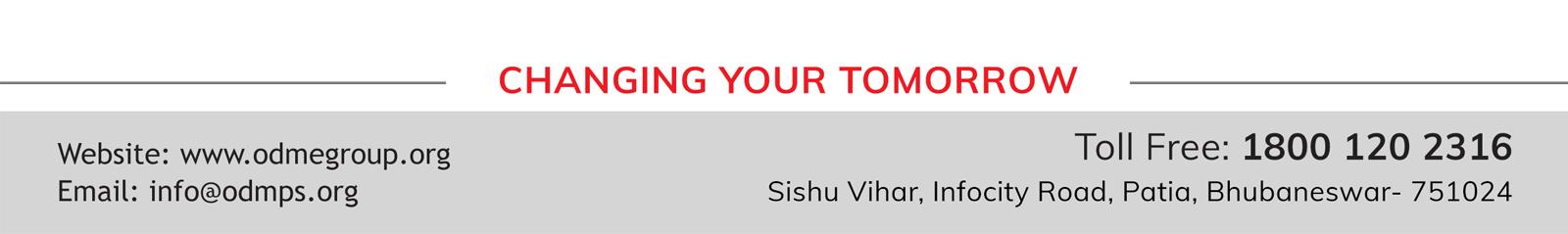 ଓଡିଆ
ଦ୍ଵିତୀୟ ଶ୍ରେଣୀ
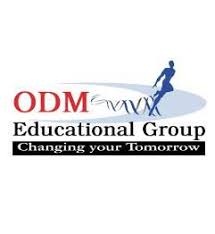 ଅଧ୍ୟୟନର  ଉଦ୍ଦେଶ୍ୟ
“ଉ” କାର ଯୋଗ ଶବ୍ଦ ଗୁଡିକୁ ବାକ୍ୟରେ ପ୍ରୟୋଗ କରି
 ଶିଖିବେ
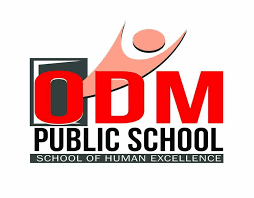 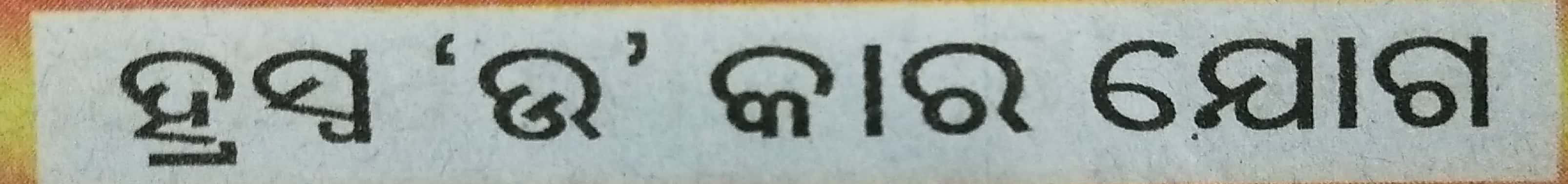 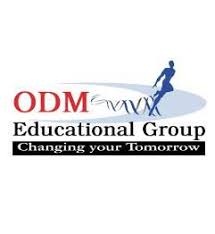 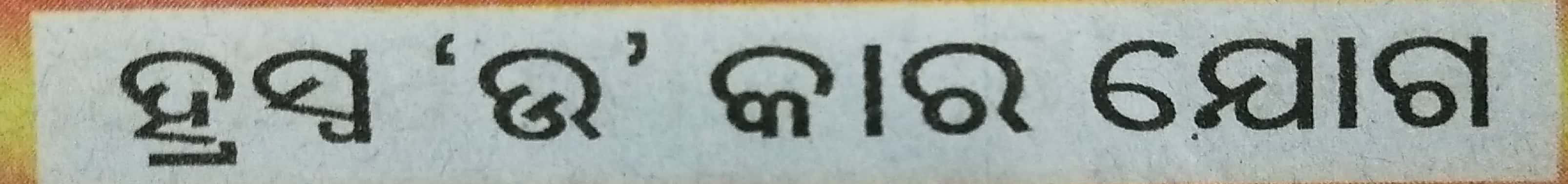 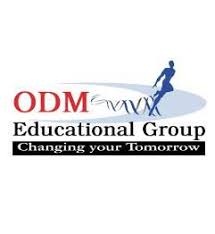 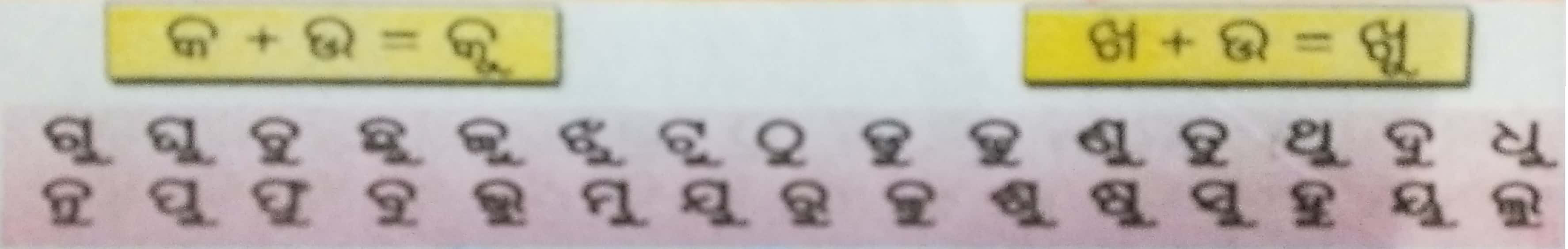 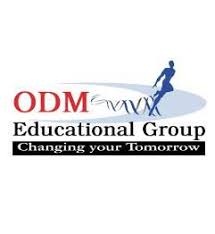 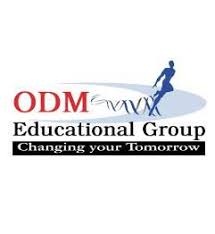 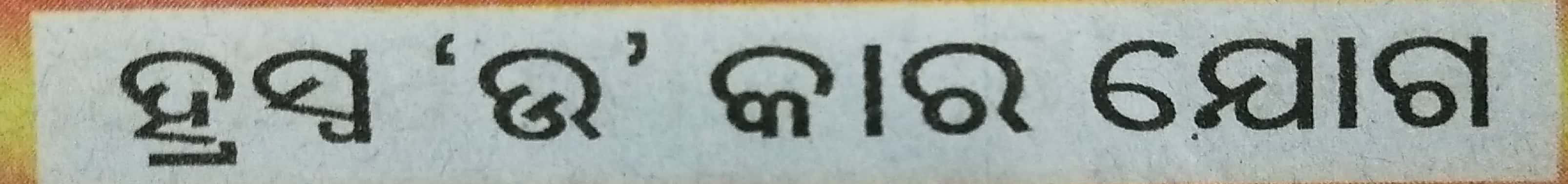 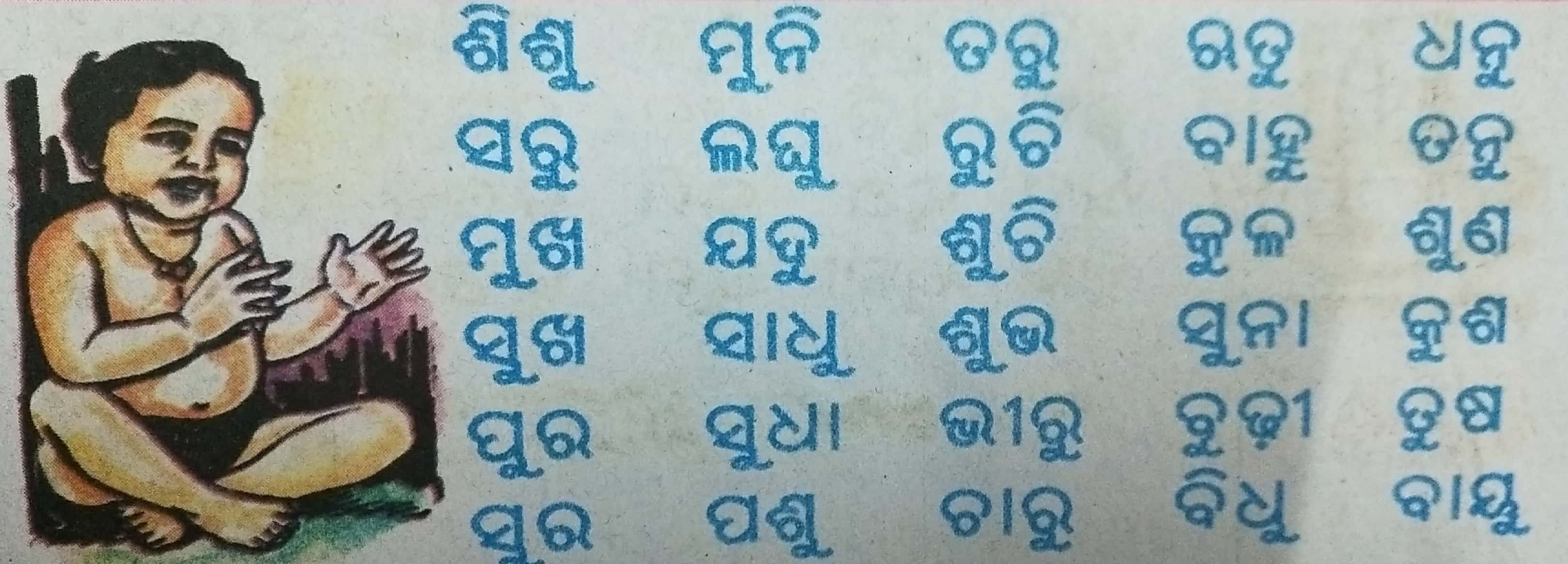 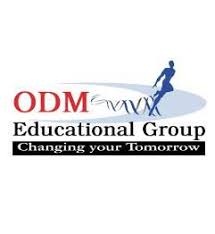 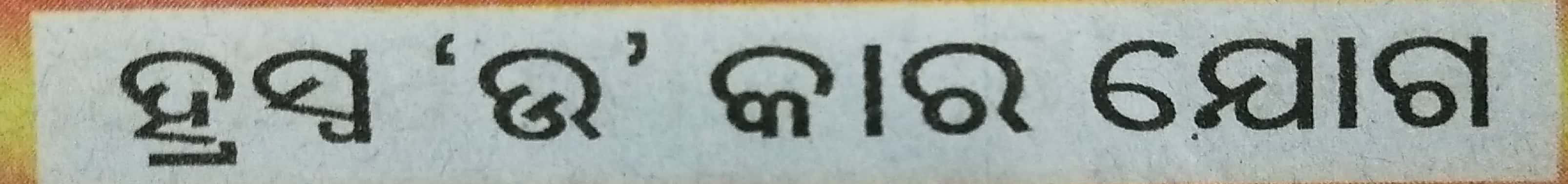 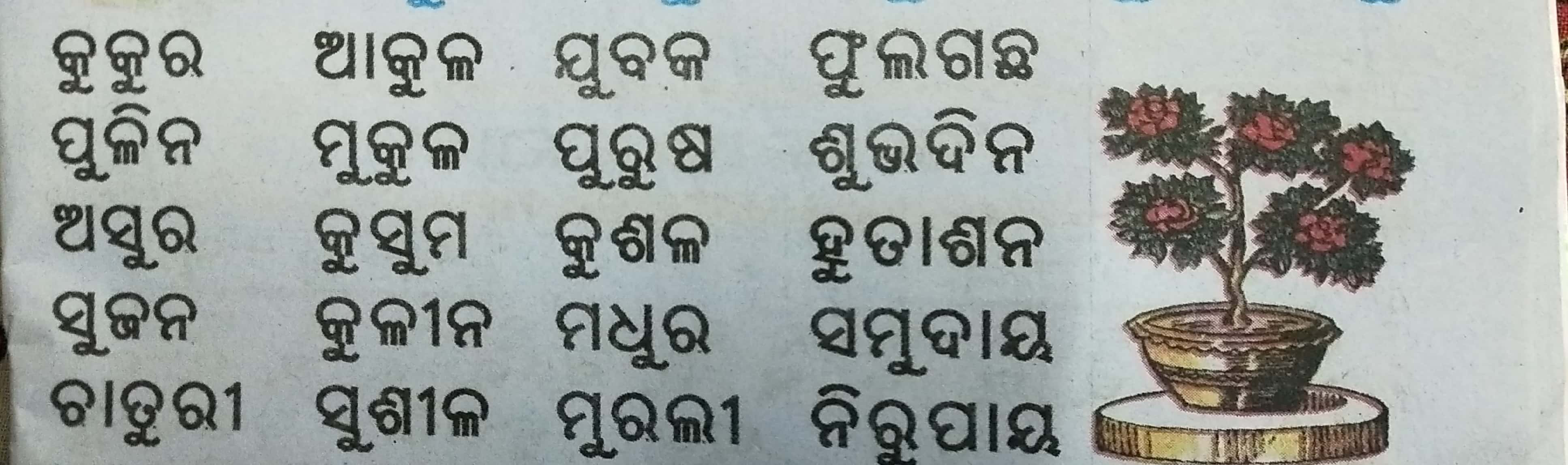 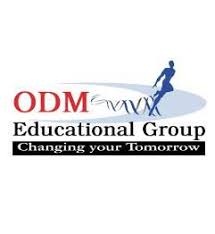 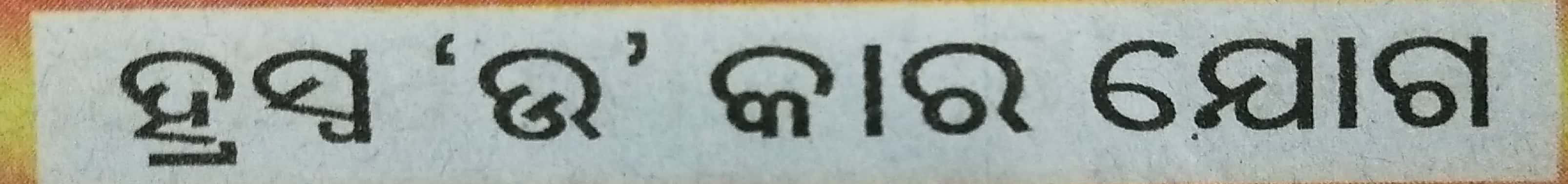 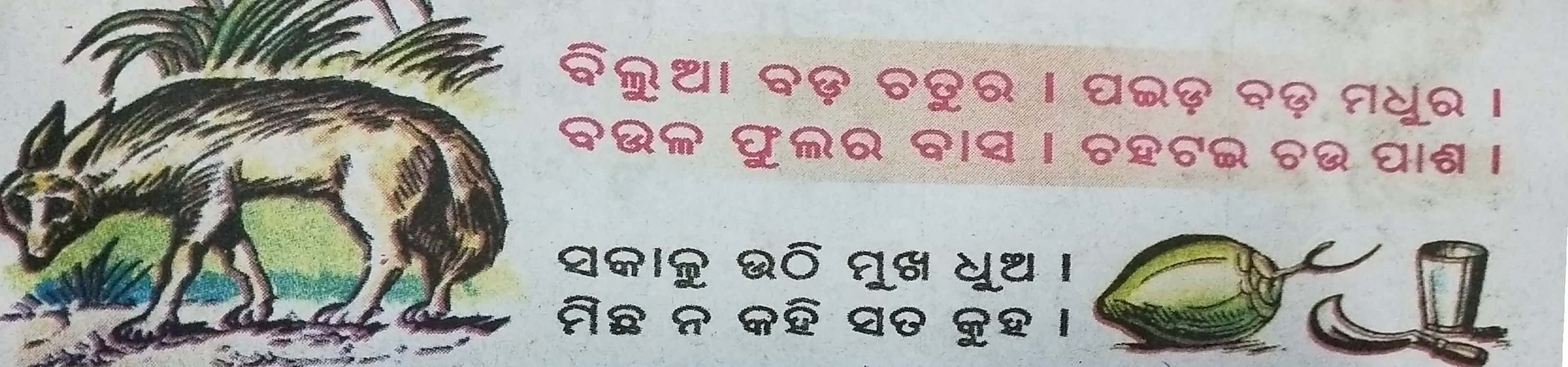 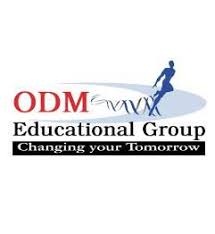 ଶୂନ୍ୟସ୍ଥାନ ପୂରଣ କର
___ରଲୀ
ଚାତୁ__
ନି__ପାୟ
___ରୁଷ
ସମୁଦା__
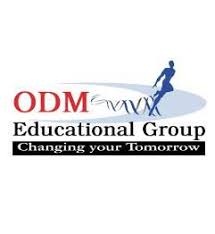 ଉତ୍ତର
ମୁରଲୀ
ଚାତୁରୀ
ନିରୁପାୟ
ପୁରୁଷ
ସମୁଦାୟ
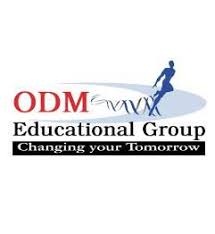 ସଜାଇ ଲେଖ
ରକୁକୁ
ସୁରଅ
ଆଳକୁ
କୁଳଶ
ଶୀସୁଳ
ଉବଳ
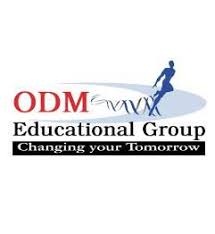 ଉତ୍ତର
କୁକୁର
ଅସୁର
ଆକୁଳ
କୁଶଳ
ସୁଶୀଳ
ବଉଳ
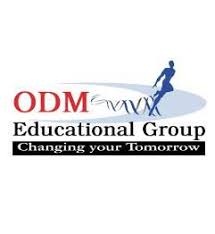 ଠିକ୍ କରି ଲେଖ
ଜୁବକ
କୁଷୁମ
ସୂଭଦିନ
ପସୁ
ସୁଯନ
ପୁରୁସ
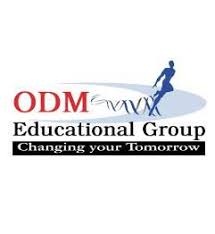 ଉତ୍ତର
ଯୁବକ
କୁସୁମ
ଶୁଭଦିନ
ପଶୁ
ସୁଜନ
ପୁରୁଷ
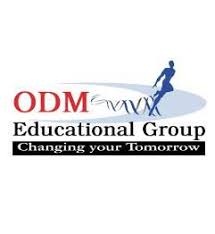 ଅଧ୍ୟୟନରୁ ଲବ୍ଧଜ୍ଞାନର   ଫଳାଫଳ
ବାକ୍ୟ ଗଠନ କରିବା ଫଳରେ ପିଲାମାନଙ୍କର ସୃଜନାତ୍ମକ ଭାବ ଉଦ୍ରେକ ହେବ ଓ ସେମାନଙ୍କର ଲିଖନ ଶୈଳୀର ଅଭିବୃଦ୍ଧି ଘଟିବ
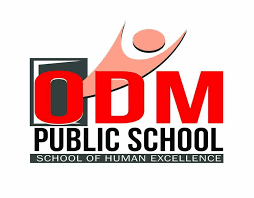 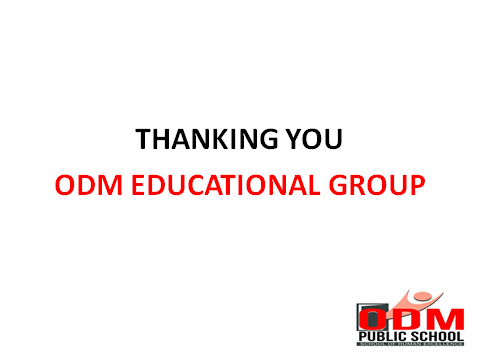 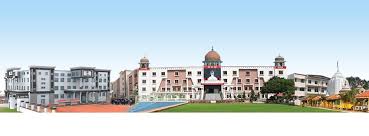 ଧନ୍ୟବାଦ
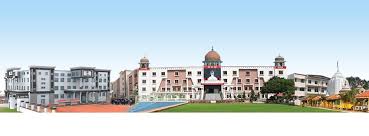